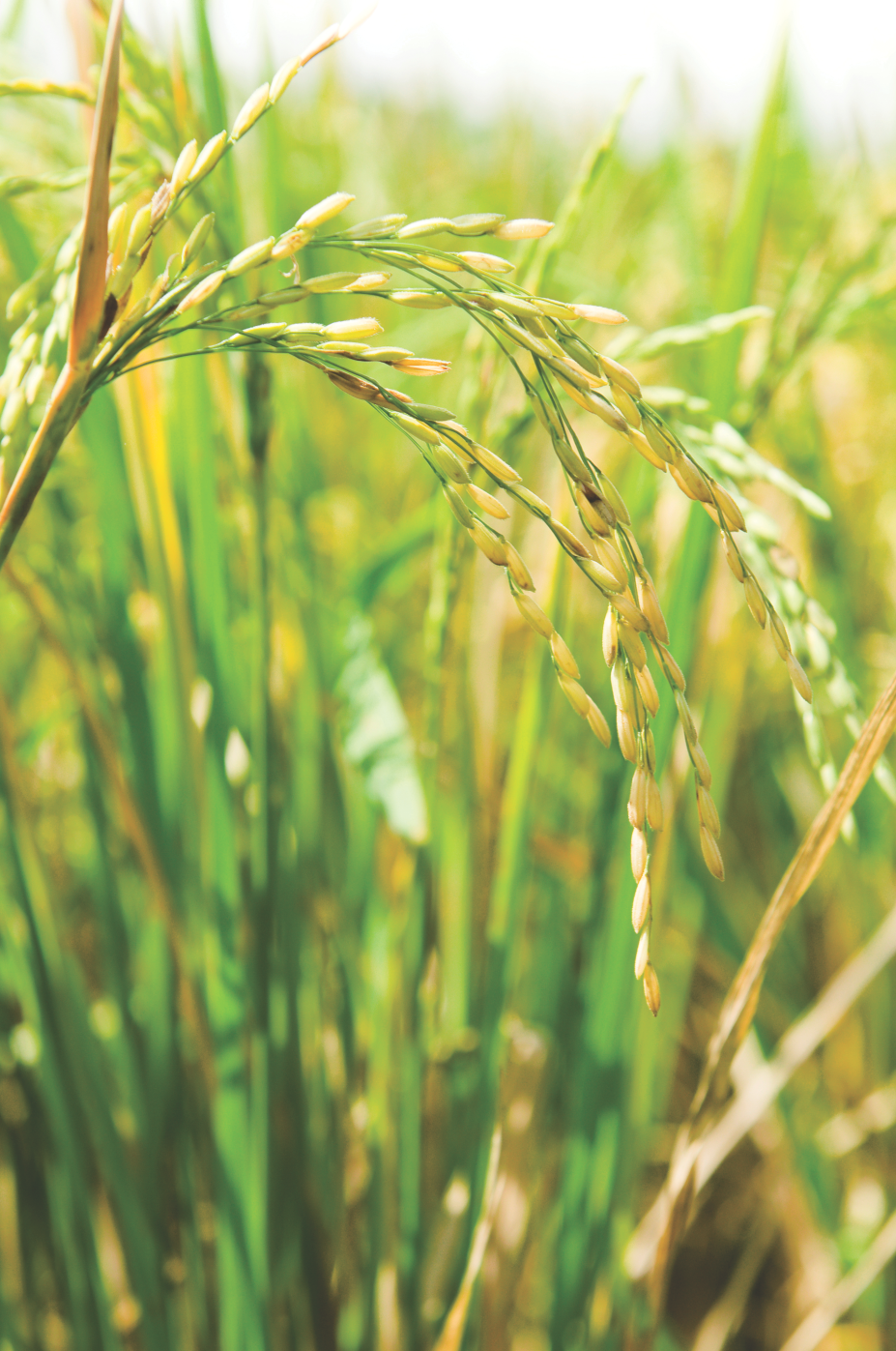 WHAT IS RICE?
 

History & Production
WHAT IS RICE?
The seed of a semi-aquatic grass that thrives in warm and sub-tropical climates.

Botanically classified as Oryza sativa.

Grown in many countries around the world, including the U.S.           

Staple food for more than half of the world’s population.
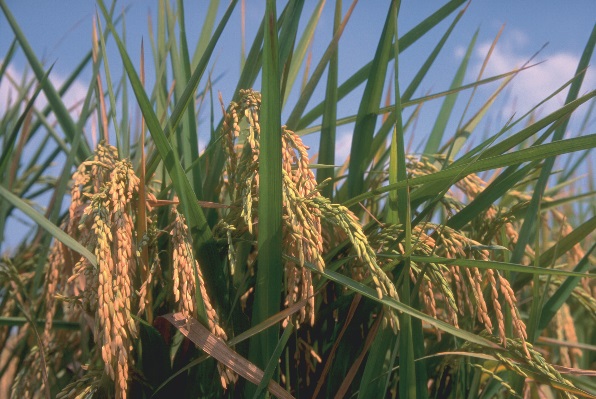 U.S. RICE – A BRIEF HISTORY
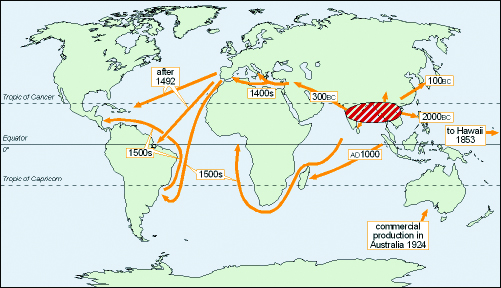 Originally cultivated in 2000 BC in China and India sub-continent.

Gradually moved to Southeast Asia, Persia (Middle East), Europe, Africa and then America.
U.S. RICE – A BRIEF HISTORY
Arrived in North America likely from a ship coming from Madagascar that sailed into harbor in South Carolina after being damaged.
Late 1680s
It is believed that in return for helping repair the ship, the captain gave colonists rice from the cargo; it was planted and became known as “Carolina Gold” and considered a major crop by 1700.
1700
Following the Civil War, rice production in the Carolinas and Georgia ended due to hurricane and economic conditions, so production moved westward to current day rice-growing states.
Late 1860s
RICE PRODUCTION IN THE U.S.
About 18 billion pounds of rice are grown annually by farmers in Arkansas, California, Louisiana, Mississippi, Missouri, and Texas.

The Mississippi delta is largest rice-producing region in the U.S.

Arkansas accounts for nearly 50% of total U.S. rice acreage, growing long & medium grain.

California’s Sacramento Valley grows short, medium grain, and specialty varieties.
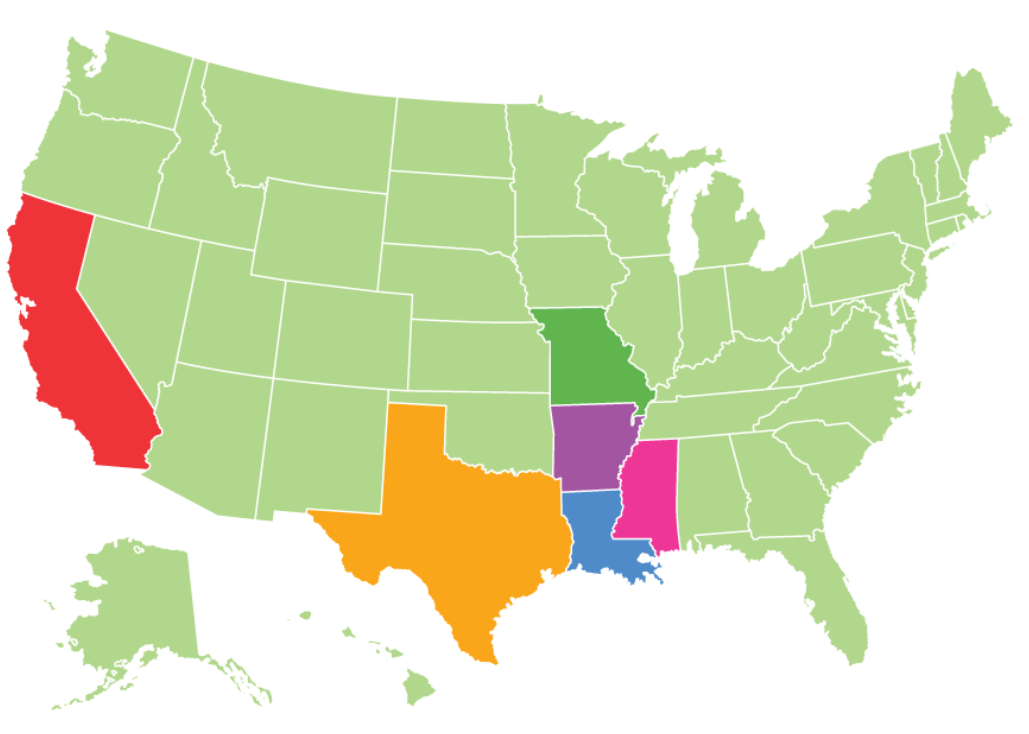 RICE PRODUCTION: 5-Year average
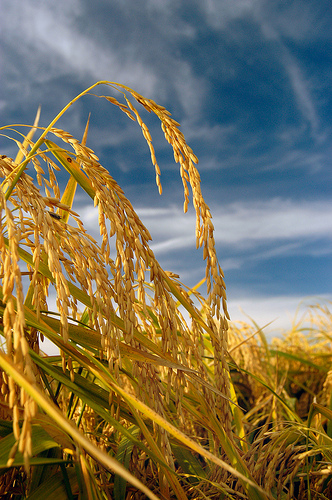 *cwt is the standard industry measurement for “hundred weight,” or 100 lbs.
Source: USDA Rice Yearbook, 2016
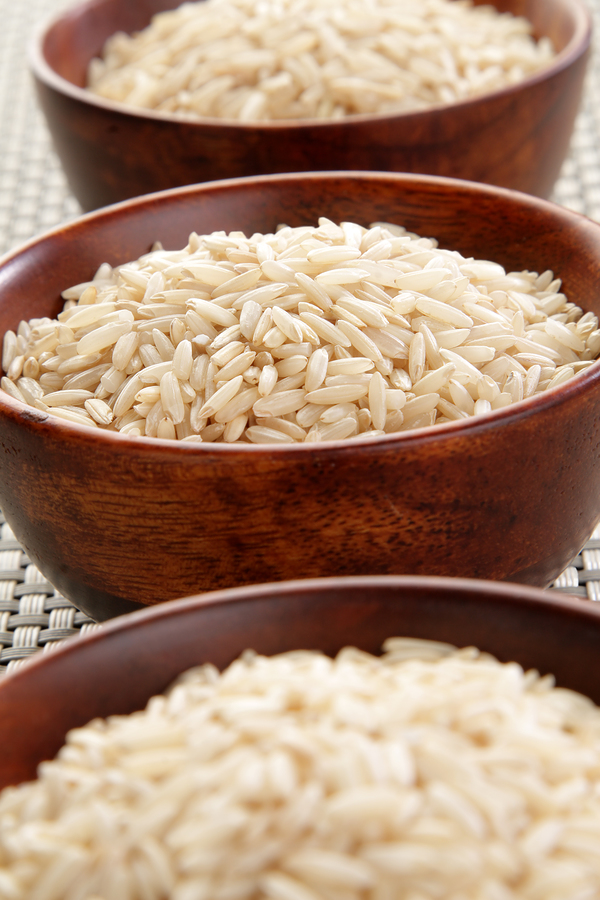 U.S. RICE PRODUCTION
 


Cultivation & Milling
Cultivation: flooding
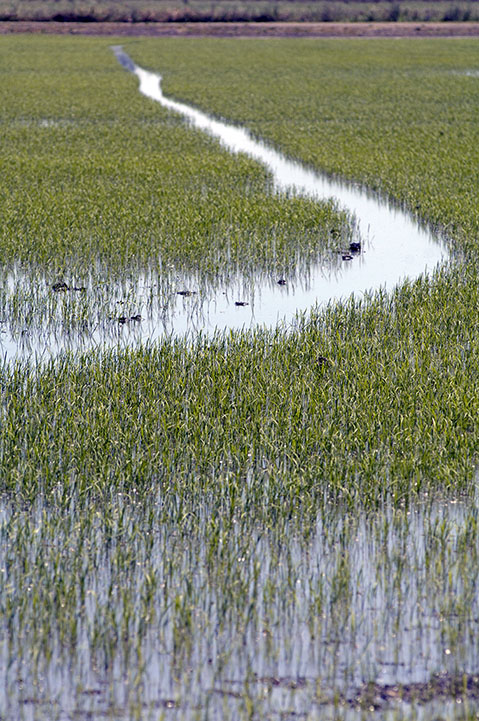 Rice cultivated differently than other grains as it requires controlled flooding and draining of the land.  
In some countries flooding occurs naturally

Flooding provides moisture, reduces weeds and controls pests.

Draining ensures rice grains dry in time for harvesting.
Cultivation: irrigation
Field manually flooded to depth of 2-3 inches.

Rice grains may be scattered over water or young rice plants can be planted.
Modern farmers use airplanes to spread seeds.

Takes 3-6 months for rice to reach maturity.

When grain reaches 18% to 23% moisture content, rice is harvested.
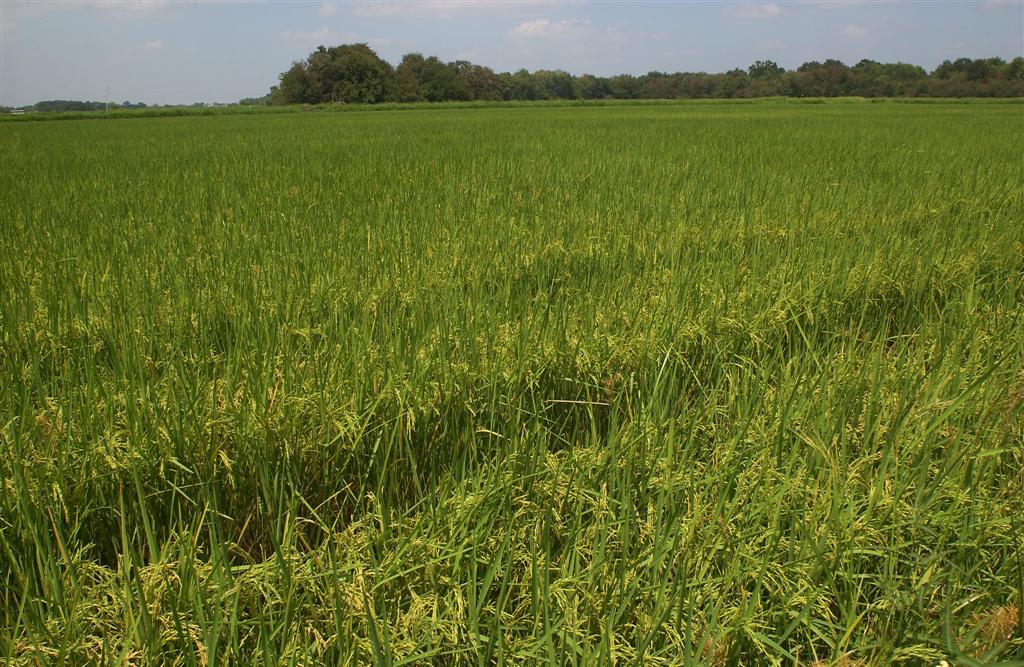 Cultivation: rice harvest
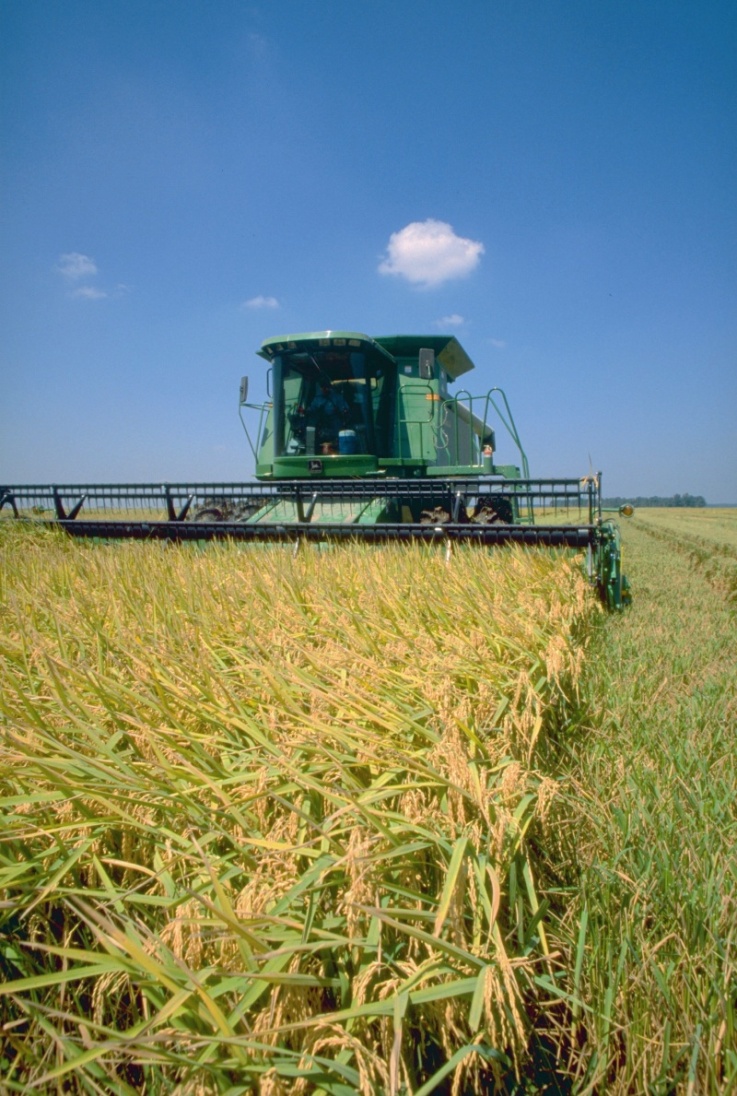 After fields are drained, rice grains separated from stalks.

Harvested rice kernels were traditionally dried in the sun; modern rice farms use forced air blowers.

Dried rice (also called rough, paddy or cargo rice) will have 12% to 14% moisture content before milling.
Milling: anatomy of a rice grain
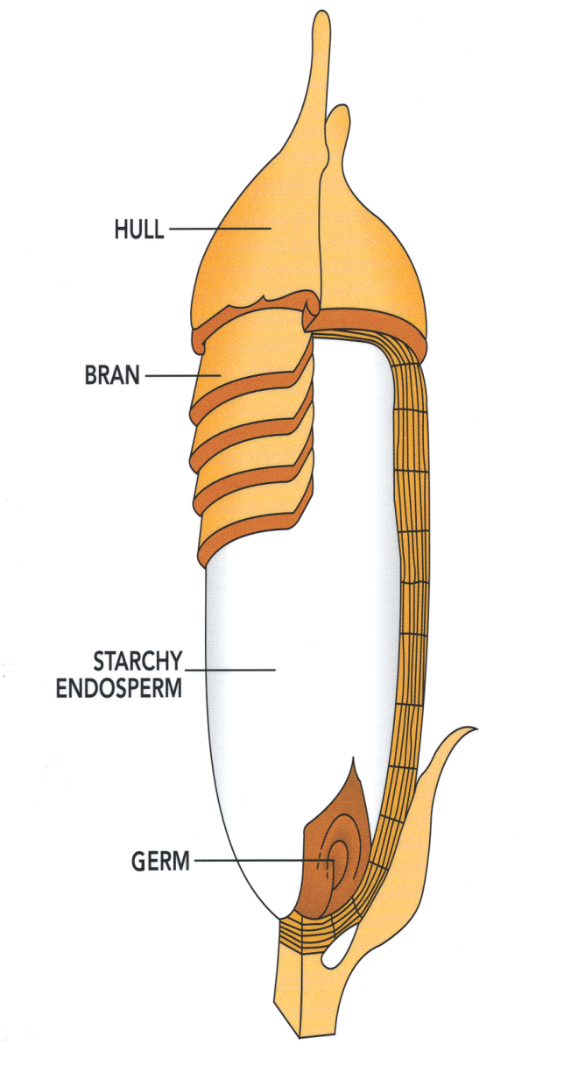 Milling transforms paddy rice into food consumable by humans.

Four major parts:
Hull – Fibrous indigestible shell
Bran – Outer layer of dehulled rice kernel
Endosperm – Large interior, containing most nutrients
Germ – Embryo of rice kernel containing most of the oil
Milling steps
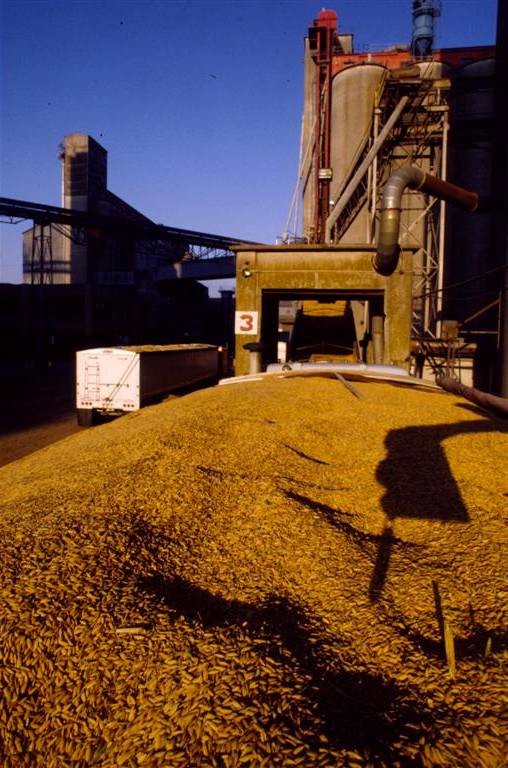 Hull removed by machines (“shellers”), resulting in whole grain rice.
Bran and germ removed by machines that rub the grains together, resulting in white rice.
Both brown and white rice sorted to remove any broken rice kernels.
In the U.S., most white rice is enriched with a thin coating of nutrients: thiamin, niacin, iron, and fortified with folic acid.
Rice milling overview
Wild rice
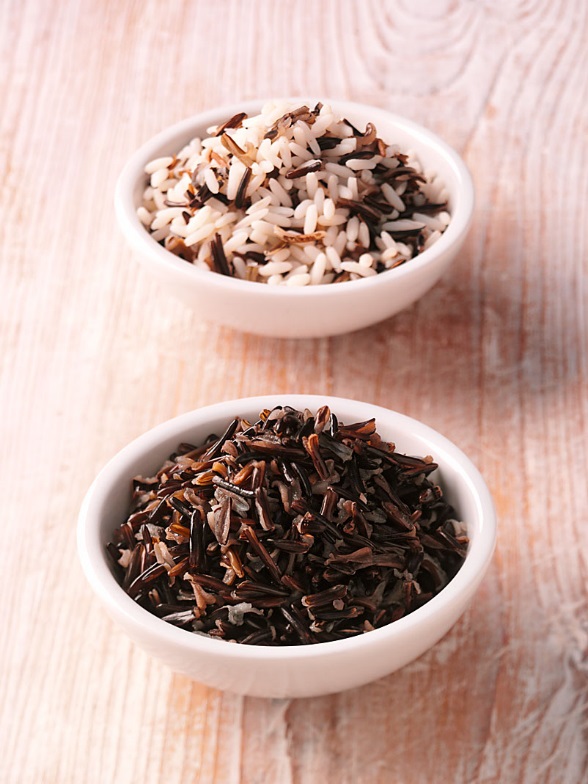 Wild Rice is an aquatic grass species native to North America.

It is not related to the rice species Oryza sativa, so it is not technically rice.

In the U.S., cultivated wild rice is grown in Minnesota and California.

Wild rice is a whole grain and an important ingredient in rice blends.
U.s. rice facts
The U.S. rice industry is recognized as an innovative, technologically advanced, conservation-friendly, and dependable supplier of high-quality rice, both in the U.S. and around the world.
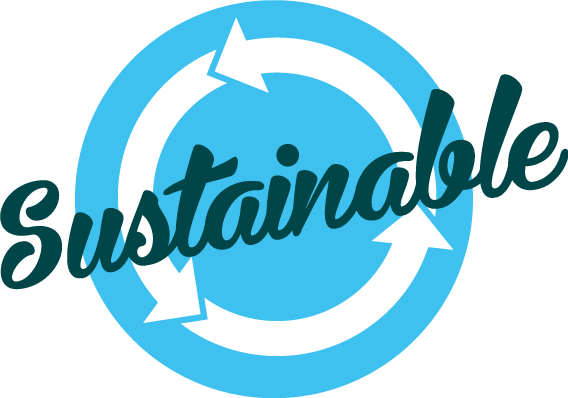 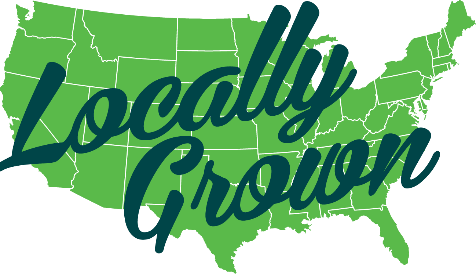 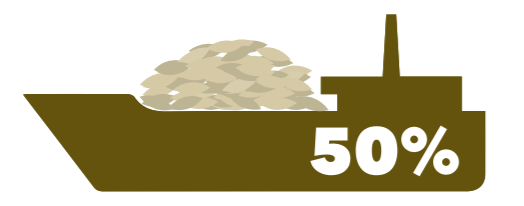 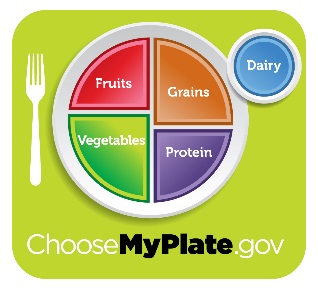 Rice fields create critical wetland habitat for birds, mammals, and reptiles.
More than 80% of rice consumed in the U.S. is grown by American farmers.
The U.S. is the 4th largest rice exporter, sending 50% of the crop to 110+ countries.
Whole grain rice & enriched white rice are included in the U.S. Dietary Guidelines for Americans.
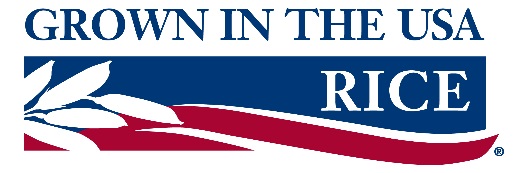 The Grown in the USA logo identifies rice produced in the U.S.
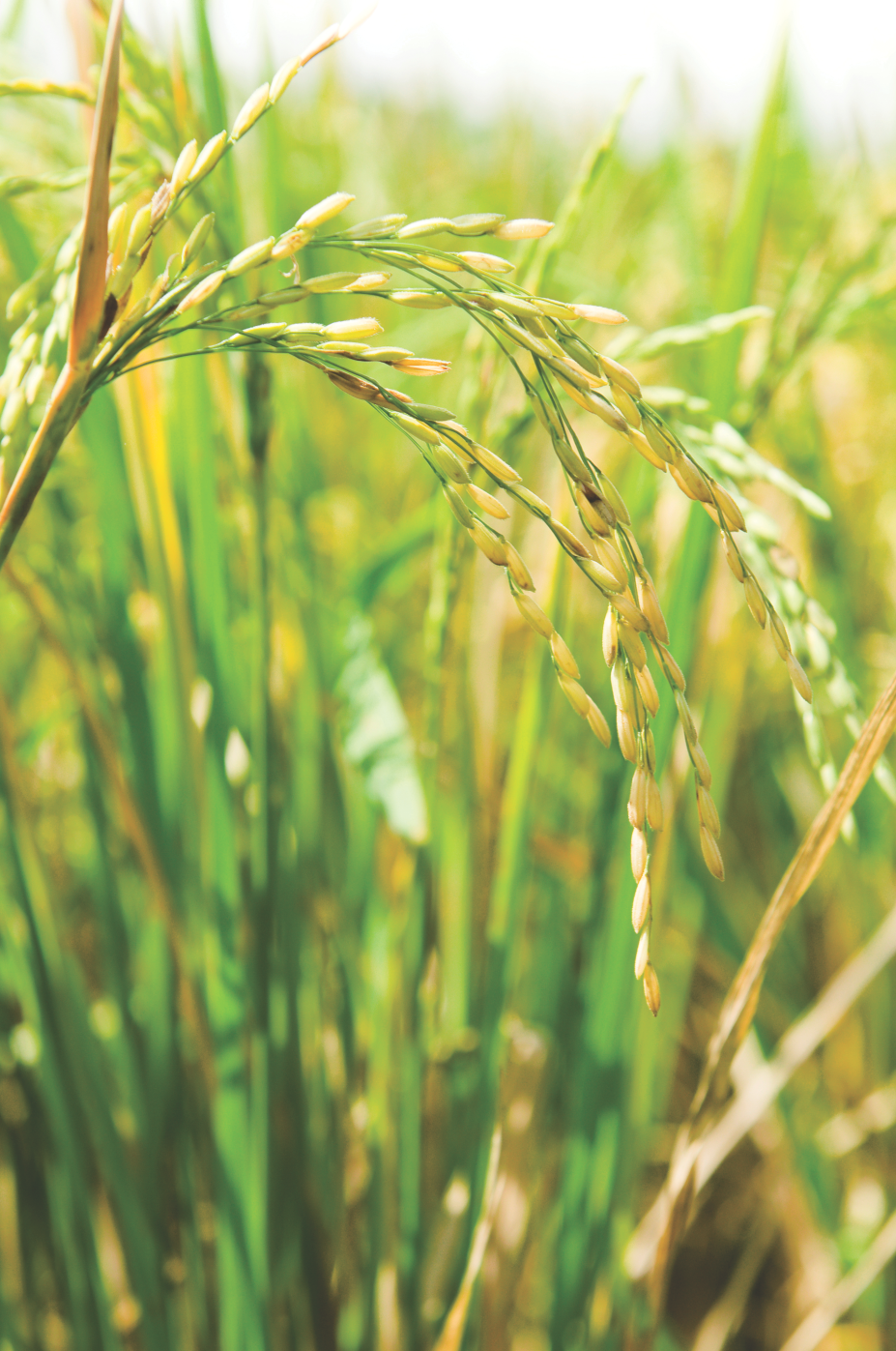 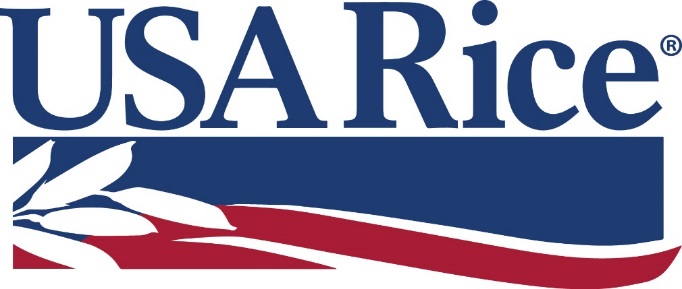 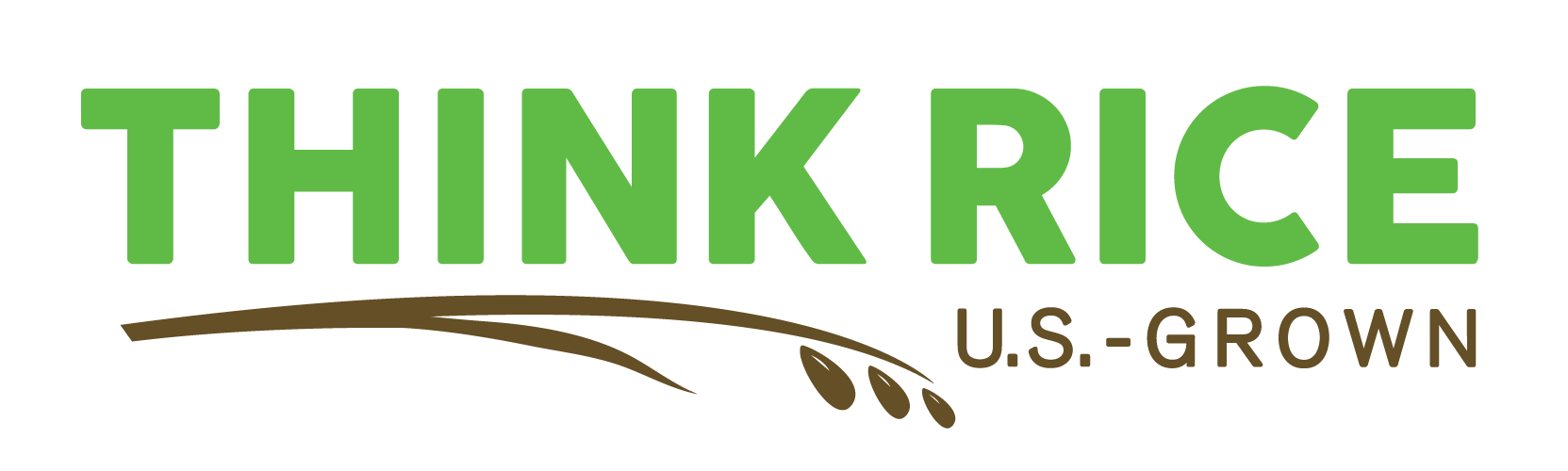 USA Rice
2101 Wilson BoulevardSuite 610
Arlington, VA 22201
703-236-2300

www.thinkrice.com